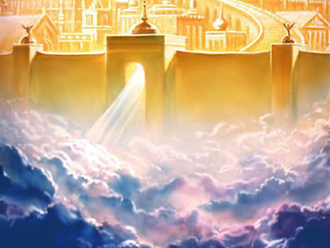 God Wants You In Heaven
Holy God, Heaven
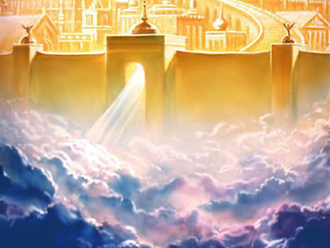 Heaven Is a Real Place
“In my Father’s house are many mansions: if it were not so, I would have told you.  I go to prepare a place for you.”  John 14:2
Holy God, Heaven
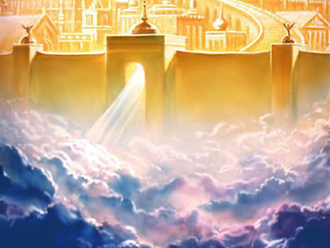 Earth Is a Real Place
“He was in the world, and the world was made by him, and the world knew him not.” John 1:10
Earth
Holy God, Heaven
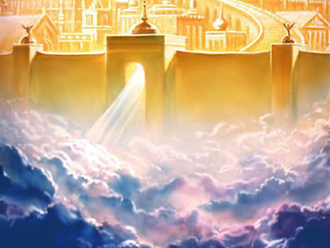 God can not allow sin in Heaven
Sinful Man
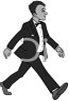 “For all have sinned and come short of the glory of God.”  	Romans 3:23
So, sin prevents you from entering heaven when you die.
Earth
Holy God, Heaven
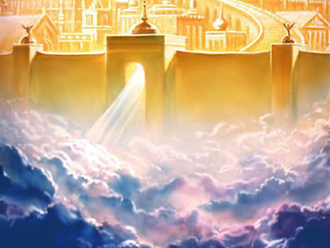 Sinful Man
“For the wages of sin is death” Romans 6:23a
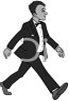 Earth
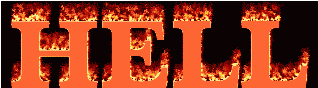 Holy God, Heaven
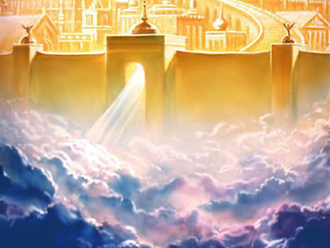 “And death and hell were cast into the lake of fire.  This is the second death.  And whosoever was not found written in the book of life was cast into the lake of fire.”  Revelation 20:14, 15
Sinful Man
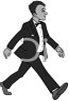 Earth
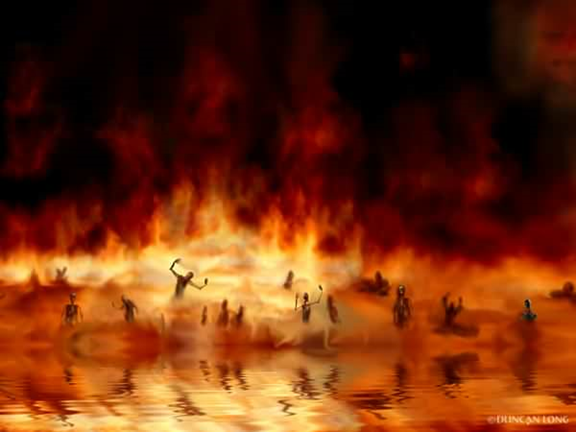 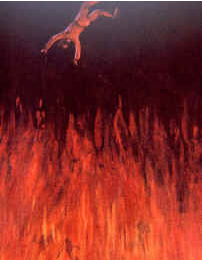 Holy God, Heaven
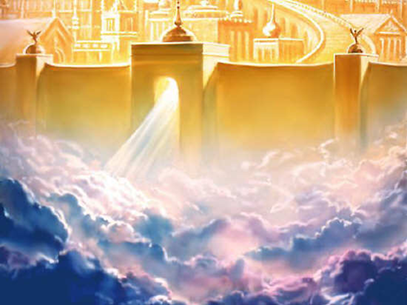 Religions of the world teach we must do somethingto build a bridge fromearth to heaven.
Sinful Man
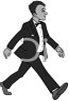 Earth
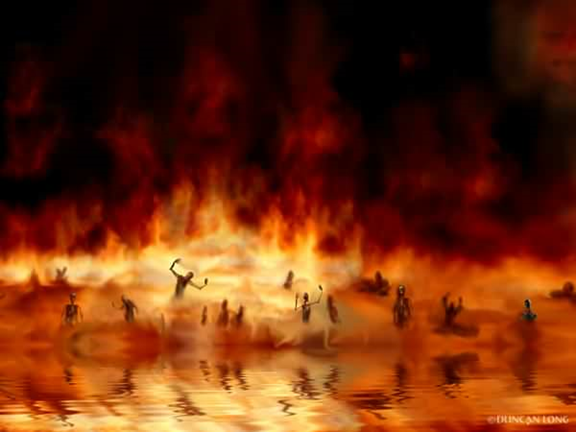 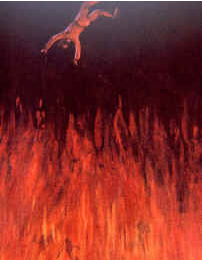 Holy God, Heaven
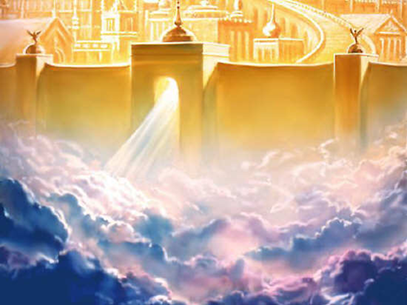 Does baptism help you build a bridge to heaven?
Sinful Man
“Not by works of righeousness which we have done, but according to his mercy he saved us…” Titus 3:5a
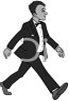 Be Baptized
Earth
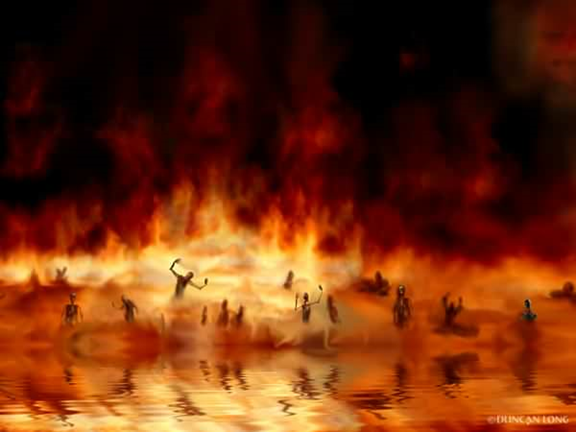 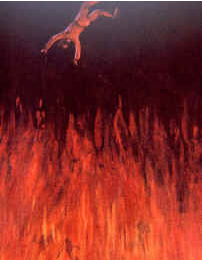 Holy God, Heaven
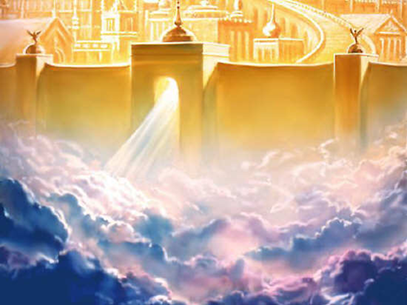 Can Religion save you?
Sinful Man
“There is a way which seemeth right unto a man, but the end thereof are the ways of death.”  Proverbs 14:12
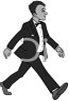 Be Confirmed
Be Baptized
Earth
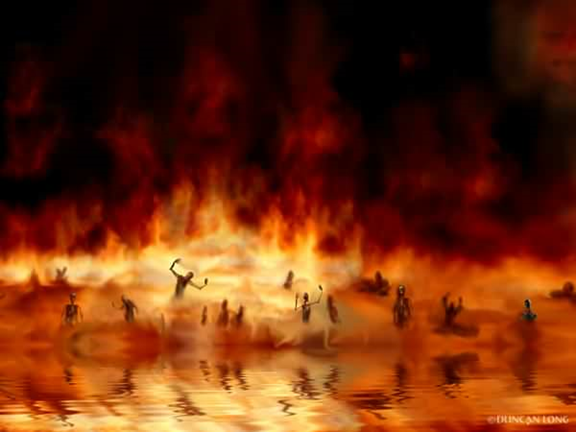 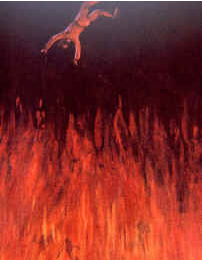 Holy God, Heaven
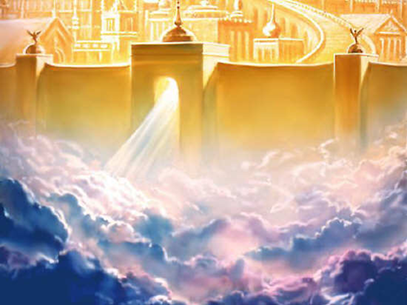 Eucharist
Sinful Man
“For he that eateth and drinketh unworthily, eateth and drinketh damnation to himself, not discerning the Lord’s body.” 1 Corinthians 11:29
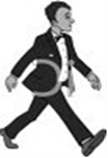 Take Communion
Be Confirmed
Be Baptized
Earth
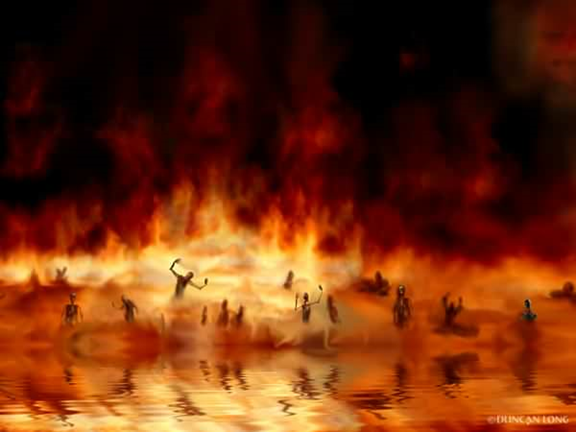 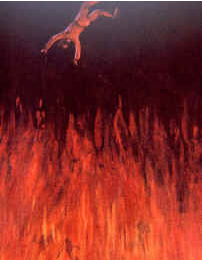 Holy God, Heaven
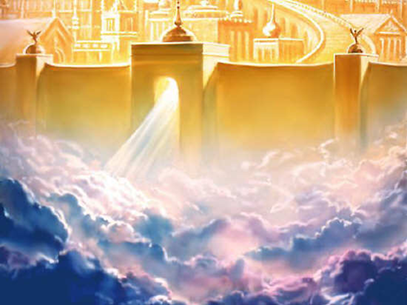 Sinful Man
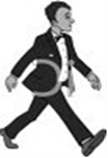 “But when ye pray, use not vain repetitions…” Matthew 6:7a
Memorize Prayers
Take Communion
Be Confirmed
Be Baptized
Earth
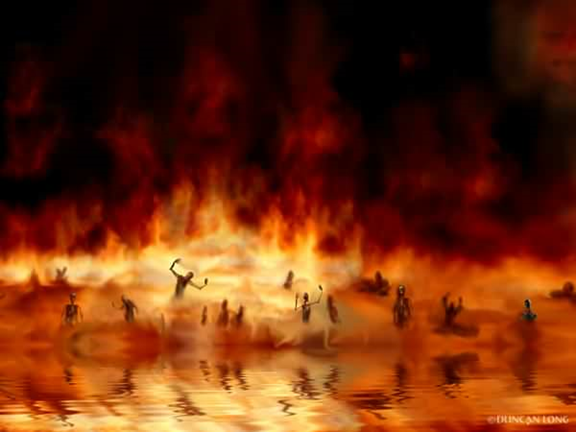 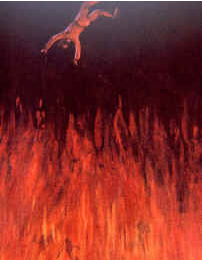 Holy God, Heaven
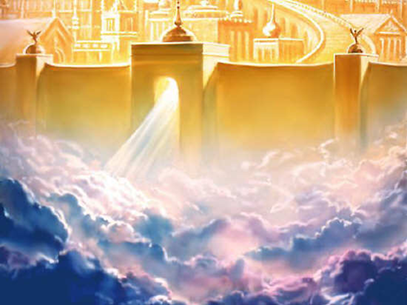 Sinful Man
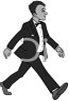 “For by grace are ye saved through faith; and that not of yourselves: it is the gift of God:”  Ephesians 2:8
Give Money
Memorize Prayers
Take Communion
Be Confirmed
Be Baptized
Earth
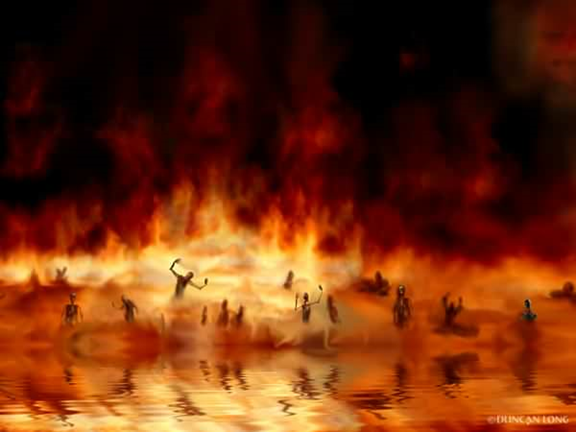 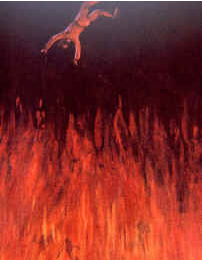 Holy God, Heaven
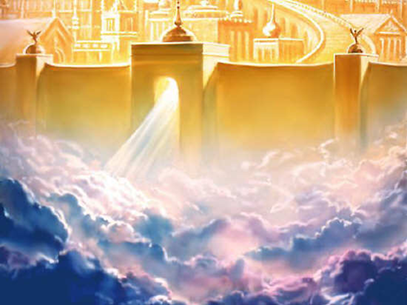 Sinful Man
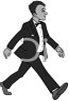 Do Good Works
“Not by works, lest any man should boast.”  Ephesians 2:9
Give Money
Memorize Prayers
Take Communion
Be Confirmed
Be Baptized
Earth
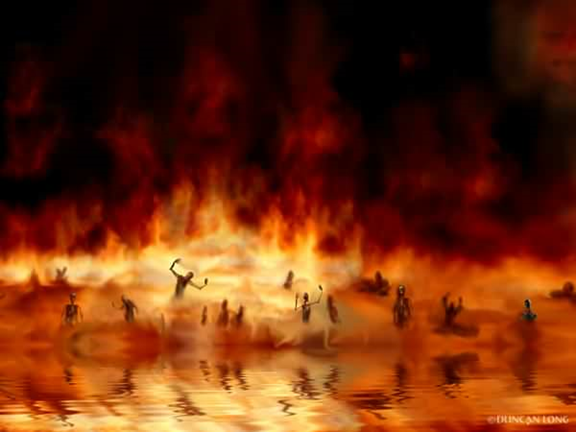 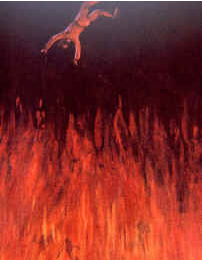 Holy God, Heaven
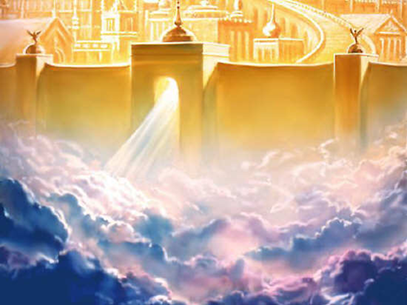 Sinful Man
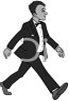 Follow 10 Commandments
Do Good Works
“For whosoever shall keep the whole law, and yet offend in one point, he is guilty of all.” James 2:10
Give Money
Memorize Prayers
Take Communion
Be Confirmed
Be Baptized
Earth
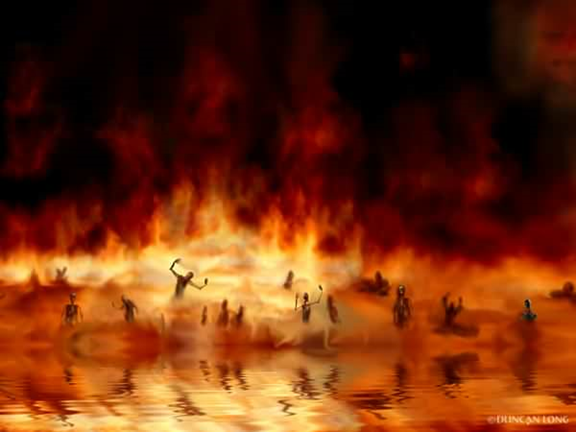 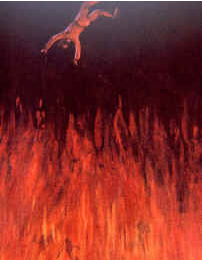 Holy God, Heaven
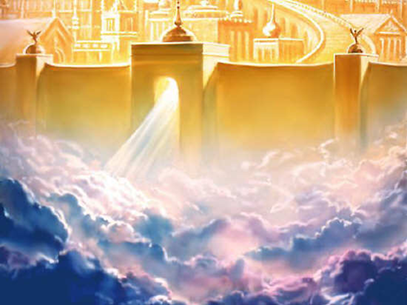 Sinful Man
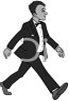 Follow 10 Commandments
Do Good Works
Give Money
Memorize Prayers
Take Communion
Be Confirmed
Be Baptized
Earth
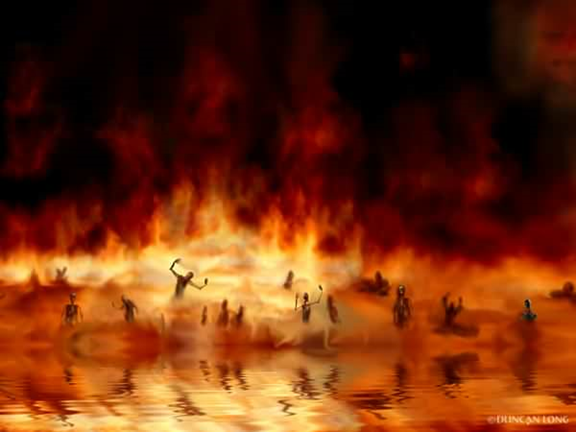 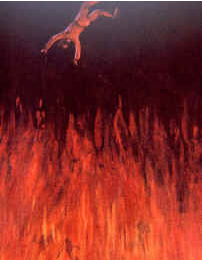 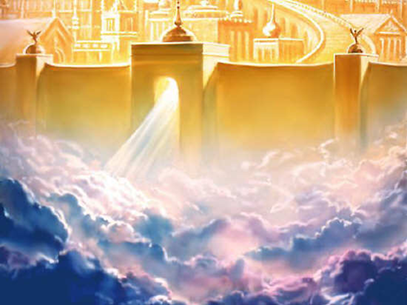 Sinful Man
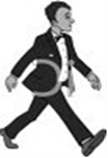 Follow 10 Commandments
Do Good Works
Give Money
Memorize Prayers
Take Communion
Be Confirmed
Be Baptized
Earth
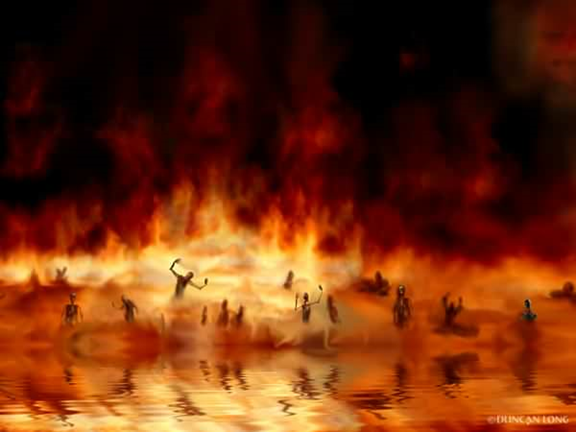 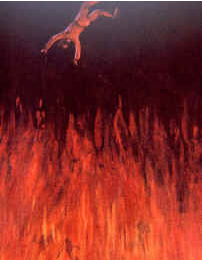 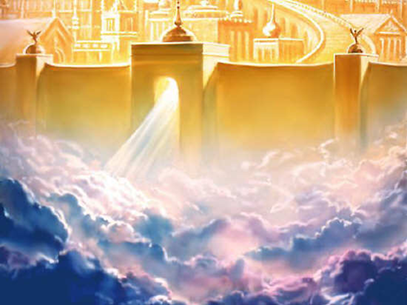 Sinful Man
Follow 10 Commandments
Do Good Works
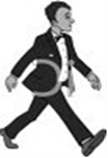 Give Money
Memorize Prayers
Take Communion
Be Confirmed
Be Baptized
Earth
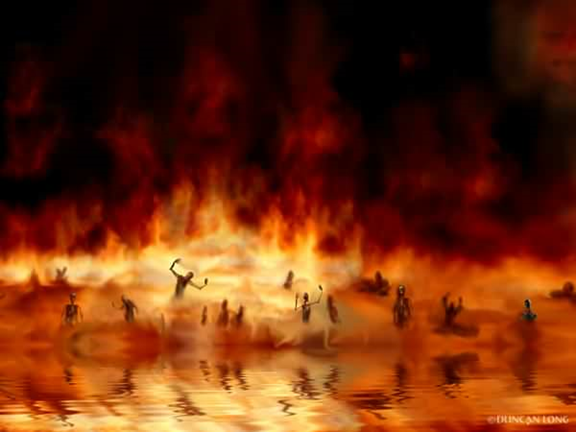 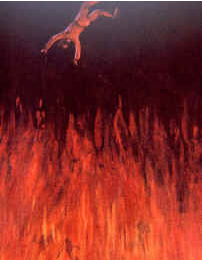 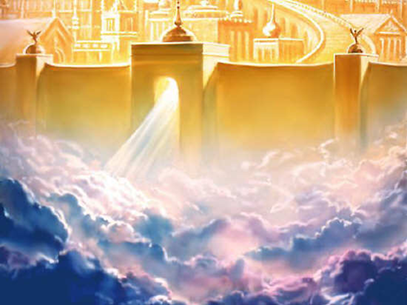 Follow 10 Commandments
Sinful Man
Do Good Works
Give Money
Memorize Prayers
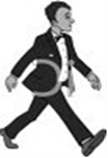 Take Communion
Be Confirmed
Be Baptized
Earth
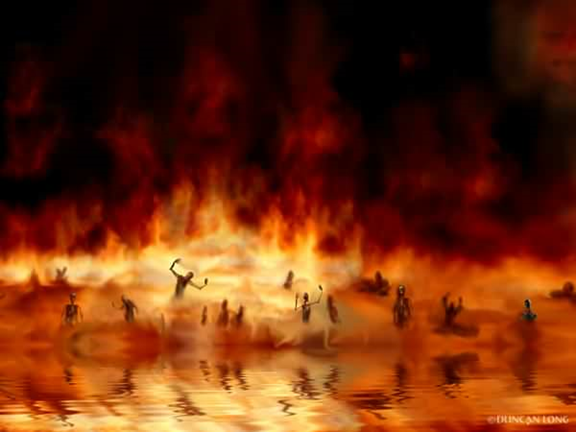 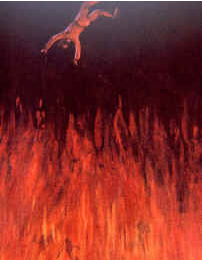 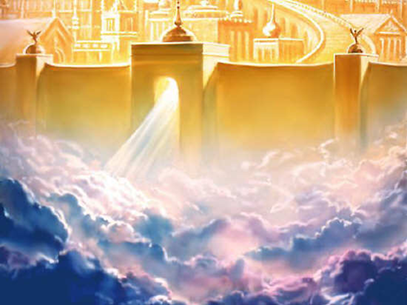 Follow 10 Commandments
Do Good Works
Sinful Man
Give Money
Memorize Prayers
Take Communion
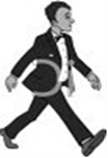 Be Confirmed
Be Baptized
Earth
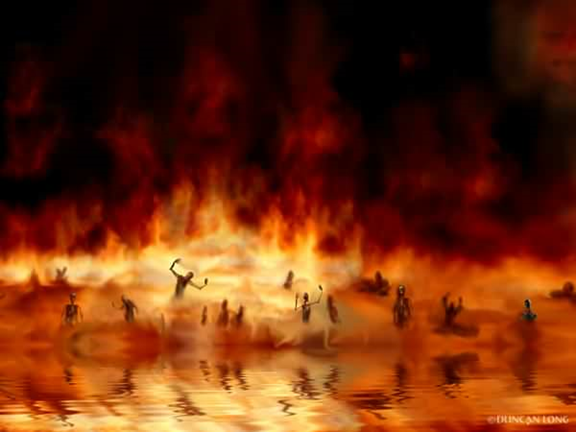 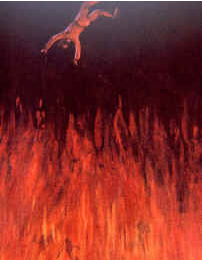 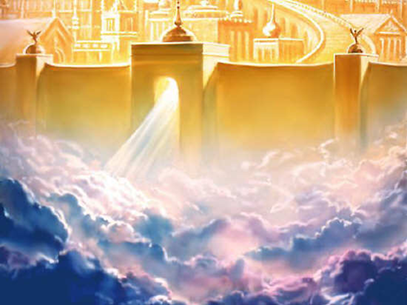 Follow 10 Commandments
Do Good Works
Give Money
Memorize Prayers
Take Communion
Be Confirmed
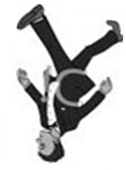 Be Baptized
Earth
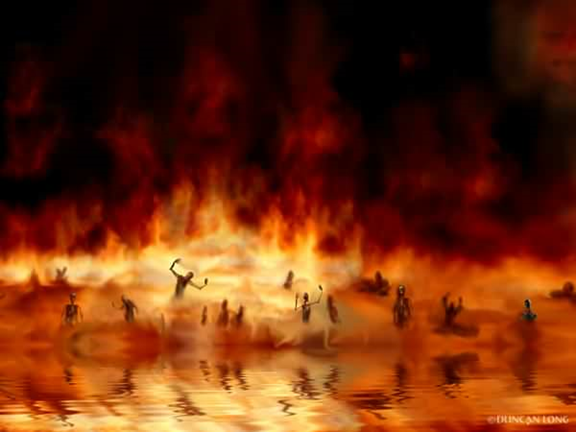 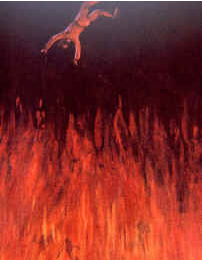 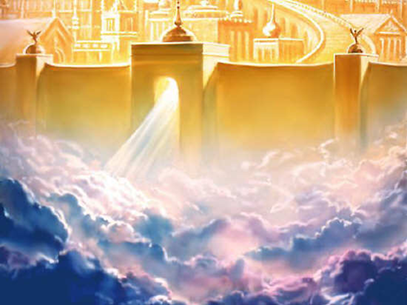 “…and the dead were judged out of those things which were written in the books, according to their works.” Revelation 20:12b
Follow 10 Commandments
Heaven
Do Good Works
Give Money
“And whosoever was not found written in the book of life was cast into the lake of fire.” Rev 20:15
Memorize Prayers
Take Communion
Be Confirmed
Be Baptized
Earth
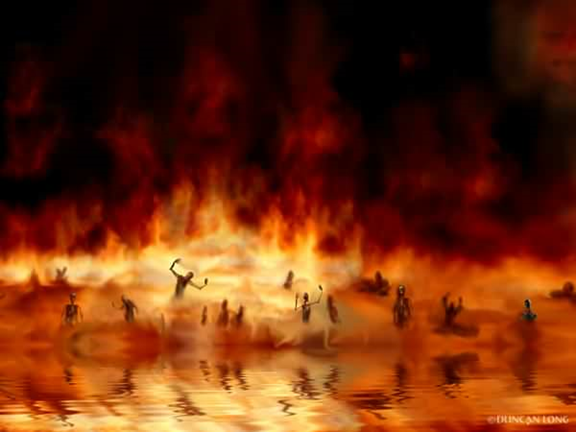 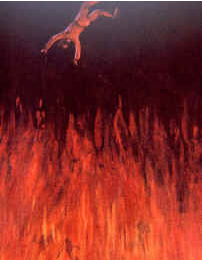 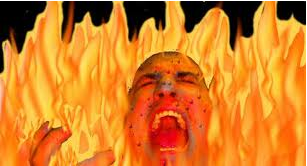 Where will you be for all eternity ?
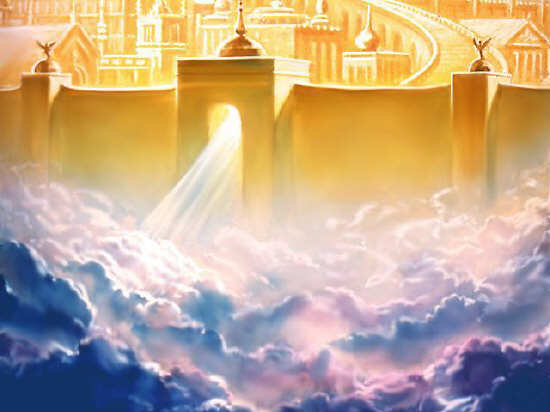 Heaven

or Hell
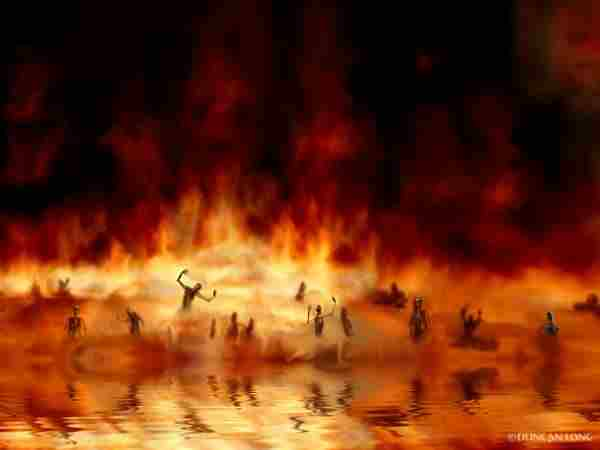 Decide now for all eternity
You Do Not Want To Go To Hell.
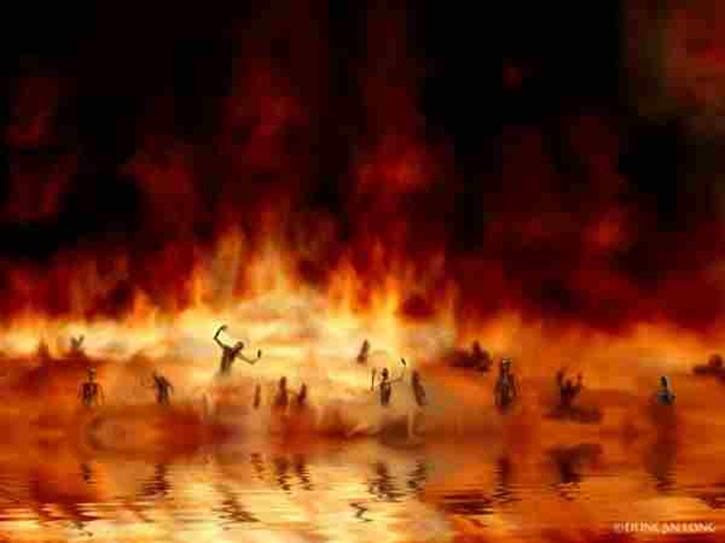 God Wants You To Go To Heaven.
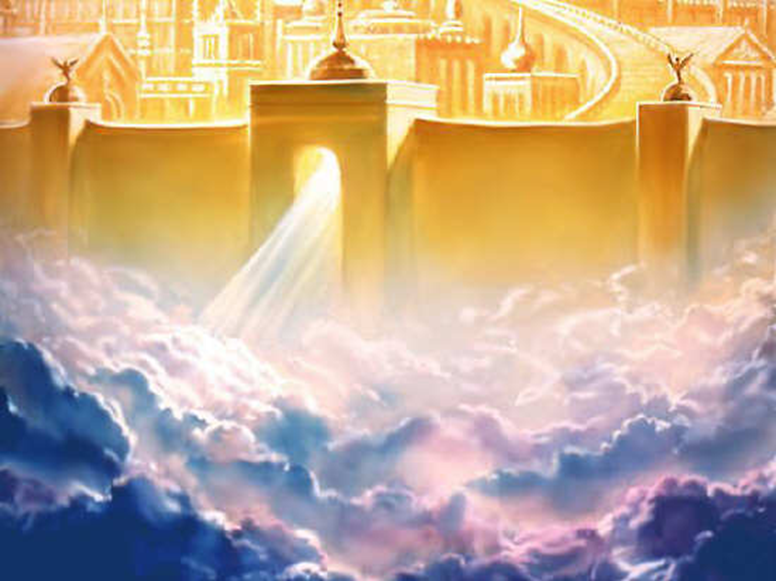 For God so loved the world, that he gave his only begotten Son, that whosoever believeth in him should not perish, but have everlasting life.
Holy God, Heaven
Religions are not your bridge to heaven.
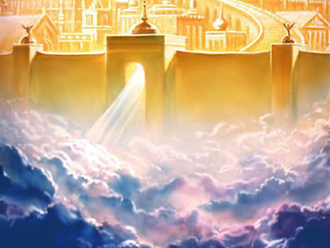 Earth
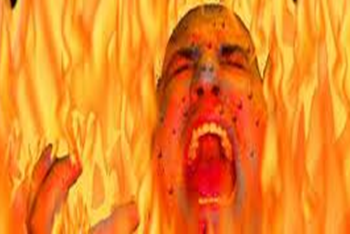 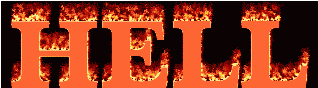 Holy God, Heaven
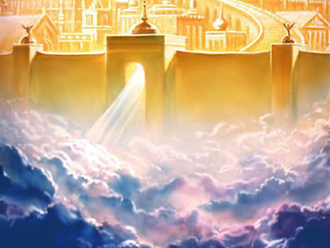 Sinful Man
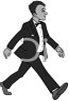 Jesus Christ is Your Bridge to Heaven
Earth
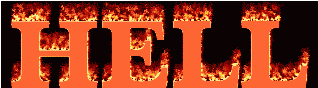 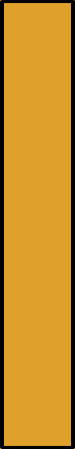 Holy God, Heaven
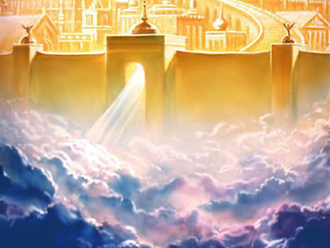 Sinful Man
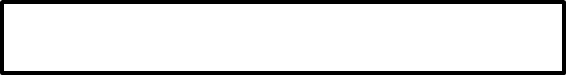 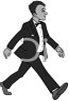 Jesus Christ is Your Bridge to Heaven
Earth
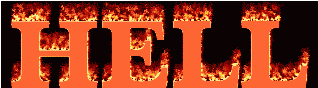 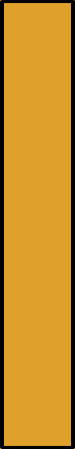 Holy God, Heaven
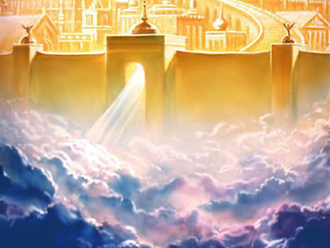 Sinful Man
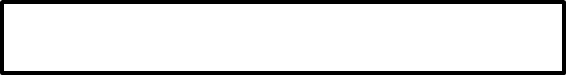 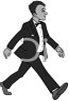 Jesus Christ is Your Bridge to Heaven
Earth
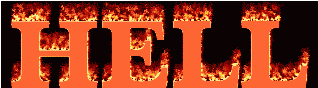 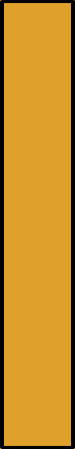 Holy God, Heaven
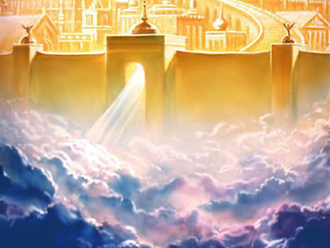 Forgiven man
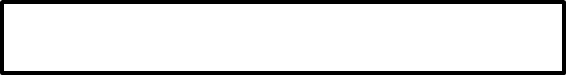 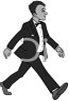 Jesus Christ is Your Bridge to Heaven
Earth
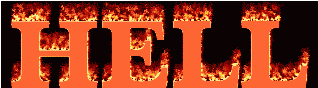 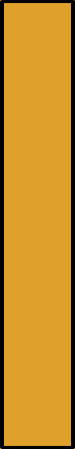 Holy God, Heaven
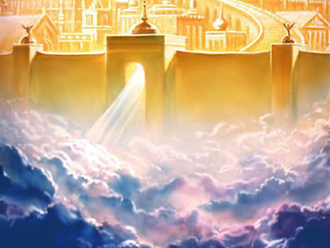 Forgiven man
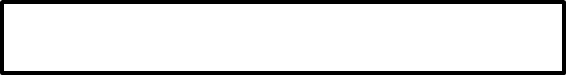 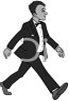 Jesus Christ is Your Bridge to Heaven
Earth
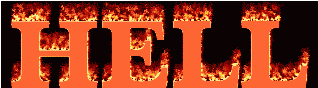 The Gospel = The Good News
Jesus Christ died for our sin.

Jesus
Christ was
Buried.


Three days later Jesus Christ
rose from the dead.
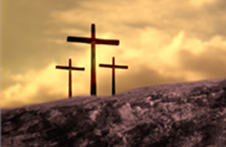 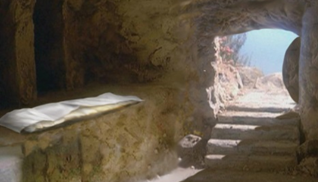 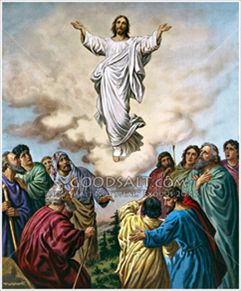 1 Corinthians 15:3, 4
“For I delivered unto you first of all that which I also received, how that Christ died for our sins according to the scriptures;”
	“And that he was buried, and that he rose again the third day according to the scriptures:”
The Death of Jesus Christ
“For Christ also hath once suffered for sins, the just for the unjust, that he might bring us to God, being put to death in the flesh, but quickened by the Spirit:”  	1Peter 3:18
 
	“…and without shedding of blood is no remission.”  	Hebrews 9:22b
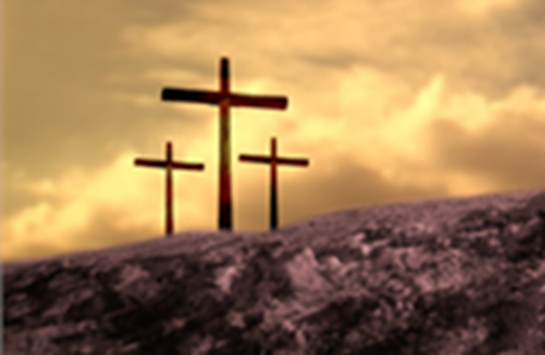 The Burial of Jesus Christ
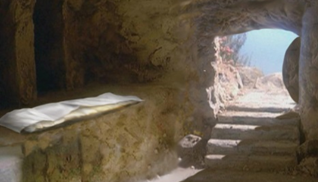 “For as Jonas was three days and three nights in the whale’s belly; so shall the Son of man be three days and three nights in the heart of the earth.”     	Matthew 12:40
Buried 3 days proved Jesus was really dead.
The Resurrection of Jesus Christ
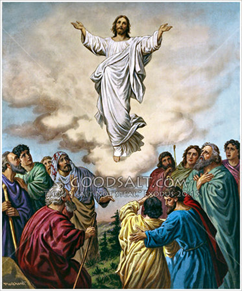 “And said unto them, Thus it is written, and thus it behoved Christ to suffer, and to rise from the dead the third day:”
	Luke 24:46
Resurrection proved   Christ is God
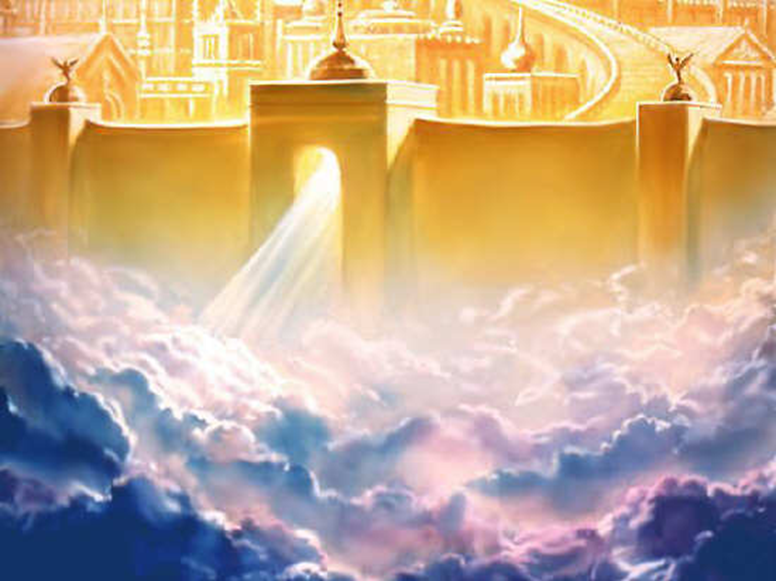 There Are Five ThingsThat You Must RealizeTo Go To Heaven
1.  You must realize thatYou are lost (Going to hell)
“As it is written, There is none righteous, no, not one:”  
	Romans 3:10

“For all have sinned, and come short of the glory of God;”
	Romans 3:23
2.  You must realize thatYou are under the wrath of God
“For the wages of sin is death;”  		Romans 6:23a
	
	“And the sea gave up the dead which were in it; and death and hell delivered up the dead which were in them: and they were judged every man according to their works.”
	“And death and hell were cast into the lake of fire. This is the second death.”
	Rev 20: 13, 14
3.  You must realize thatYou cannot save yourself
“For when we were yet without strength, in due time Christ died for the ungodly.”  		Romans 5:6
	“Knowing that a man is not justified by the works of the law, but by the faith of Jesus Christ, even we have believed in Jesus Christ, that we might be justified by the faith of Christ, and not by the works of the law: for by the works of the law shall no flesh be justified.”   		Galatians 2:16
4.  You must realize thatOnly Jesus can save you
“But God commendeth his love toward us, in that, while we were yet sinners, Christ died for us.”						Romans 5:8

	“For there is one God, and one mediator between God and men, the man Christ Jesus;”  					1Timothy 2:5
5.  You must realize thatYou are saved by faith in Jesus
“That if thou shalt confess with thy mouth the Lord Jesus, and shalt believe in thine heart that God hath raised him from the dead, thou shalt be saved.”
	“For with the heart man believeth unto righteousness; and with the mouth confession is made unto salvation.”
	“For whosoever shall call upon the name of the Lord shall be saved.”				Romans 10:9, 10, 13
You Can Be Saved Today
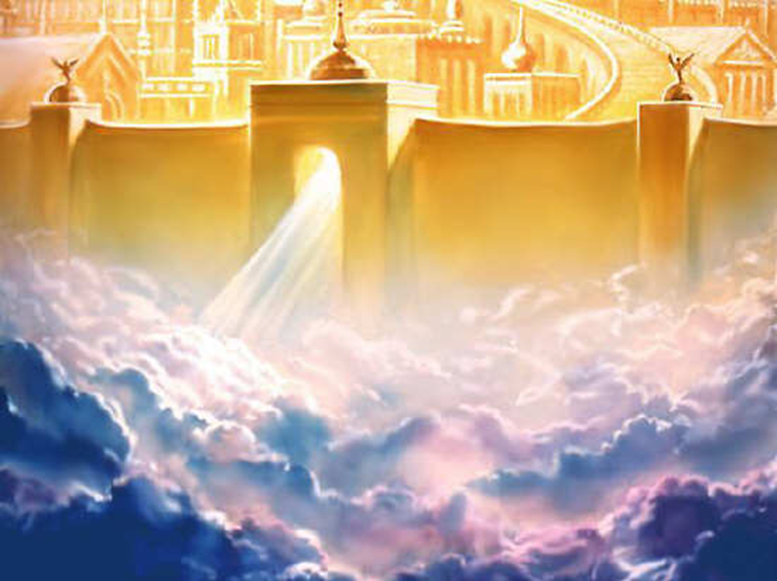 Turn from your unbelief now and trust Christ as you Lord and Saviour.